SDL: Past, Present, and Future
Sam Lantinga and Ryan Gordon
What Is SDL?
Simple DirectMedia Layer
 Cross-platform interface for hardware abstraction
Windows, macOS, Linux, iOS, Android, etc.
 Covers audio, video, controllers, and much more
 Used by game engines and game/app developers
 No, my middle initial isn’t ‘D’
[Speaker Notes: SDL takes the complexities of dealing directly with hardware out and lets you focus on your game development.]
Who Are We?
Sam Lantinga
Author of SDL, Software Engineer at Valve Corporation
 Ryan Gordon
Partner in crime, Software Engineer at icculus.org
 Unsung heroes
@1bsyl, @Kontrabant, @madebr, @sezero
 And many many more…
[Speaker Notes: @1bsyl, Sylvain, handles many miscellaneous cleanups and Android bug reports
@Kontrabant, Frank, is our resident Wayland guru@madebr, Maartin, is our resident CMake guru
@sezero, Ozkan, makes sure our i‘s are dotted and t’s crossed]
The Past: SDL 1.2
Born out of Executor, a 68k Macintosh emulator
 Single window, framebuffer access, single audio callback, keyboard/mouse/joystick input, CD-ROM support
 Used by Loki Software in Linux ports
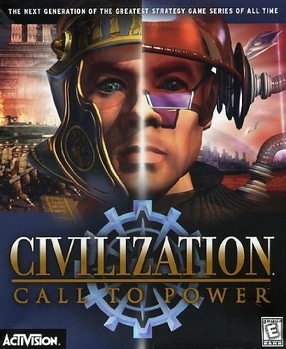 The Present: SDL 2.0
Added support for multiple windows, surround sound, accelerated 2D video API, Vulkan graphics context, game controller API
 Used by Valve Corporation in Steam and the Source 2 engine across all platforms
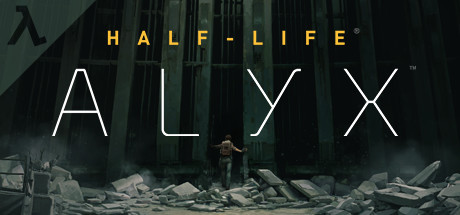 25 Years of History
Started with Loki Software in 1998
Civilization: Call To Power, Heroes of Might and Magic III, Sid Meier’s Alpha Centauri, Tribes 2, Unreal Tournament, etc.
 Continues with Valve Corporation in 2023
DOTA 2, Half-Life: Alyx, Portal 2, Steam, Steam Link, Steam VR, Team Fortress 2, etc.
 Used by hundreds of games, including many published on Steam
 Used by several major game engines, including Unity and Source 2
 Used by games, emulators, embedded environments, and more!
 Has bindings for over a dozen programming languages
[Speaker Notes: * SDL is actually used in Source 1 as well, but only on Linux and for controller support. SDL is fully used for all platforms in Source 2.]
25 Years of Portability
Windows, Linux, *BSD, macOS, iOS, tvOS, Android
 Windows RT, Windows UWP, Windows and Xbox GDK
 Playstation, Nintendo Switch
 Emscripten: reimplemented SDL 1.2 API using Javascript, now directly supported in SDL 2.0
 And many more over the course of time… Haiku, N3DS, OS/2, PS Vita, QNX, etc.
Open Source Is Great
Moving to GitHub has greatly increased developer engagement and feedback, and has directly contributed to the move to SDL 3
 There are over 400 contributors and 1000 forks of the core library
 Moving to GitHub has made it much easier to release quickly, and now we have a monthly cadence of stable release updates
[Speaker Notes: * SDL has always been open source, it started out as LGPL and then moved to the Zlib license.]
Commercial Products Are Great
Great feedback from professional developers shipping large products
 Battle tested, shipping in Steam to millions of customers every day
 Used by Steam Link exclusively for audio, video, and input across mobile and desktop platforms
 Shipping SDL pre-release code in Steam betas results in more stable releases
The Future: SDL 3.0
Opportunity to apply what we’ve learned over the last 10 years, changing the API and ABI
 Simplify and streamline the build process
 Simplify and streamline the API
 Add new useful functionality
The Future: SDL 3.0
Simplifying and streamlining the build process
Standardizing on Cmake
Visual Studio and Xcode projects still available
The Future: SDL 3.0
Simplifying and streamlining the API
Symbol naming conventions are more consistent
Simplifying functions where it makes sense
Removing functions where it makes sense
main() handling moved to a standalone header library
The Future: SDL 3.0
Adding new useful functionality
New 3D GPU API in development
Full support for high DPI displays
Added nanosecond time precision
Added sub-frame event timing
And much, much more!
The Compatibility Story
Compatibility is important so older commercial games continue to run as platforms evolve 
 sdl12-compat allows running SDL 1.2 games on the SDL 2.0 runtime
 sdl2-compat allows running SDL 2.0 games on the SDL 3.0 runtime
 SDL 1.2 => sdl12-compat => sdl2-compat => SDL 3.0 works!
 Civilization: Call To Power from 1999 runs seamlessly on a modern Linux system running Wayland
Easing the Transition
Careful decisions about how to change the codebase
Code style reformatting was applied to both SDL2 and SDL3 so bug fixes could be more easily merged between major versions
We decided not to switch to stdint types for internal code
Easing the Transition
Careful decisions about how to change the API
Does the change make life better for developers?
Are we changing the API in a way that will still make sense 10 years from now?
Easing the Transition
Transition guide
As part of the change acceptance process, each change must be documented and a developer transition plan provided in docs/README-migration.md
Coccinelle is a tool that can be used on Linux or on Windows via WSL
Topic: Relative Mouse Motion
Topic: Relative Mouse Motion
When is it useful?
Camera control in FPS style games
Dragging the map in RTS or RPG style games
Precise mouse positioning in emulators
… etc.
Topic: Relative Mouse Motion
Classic approach:
Mouse warping - originally used in the id DOOM engine
Generates additional mouse events
Deltas are affected by desktop mouse acceleration
Doesn’t work over Windows Remote Desktop
[Speaker Notes: * Warping can also run into problems where you hit the edge of the window, or in rare cases, escape the window* RDP coalesces mouse updates and if you set position you often won’t get back that same position
* Even locally, Windows will just drop the warp if it comes in exactly when mouse input occurs, and this is a big issue with high resolution mice]
Topic: Relative Mouse Motion
SDL_SetRelativeMouseMode()
Uses raw input instead of mouse warping
Automatically hides the mouse cursor
Automatically constrains the mouse to the window
Provides low level, low latency mouse deltas
Delta scaling disabled by default for predictable movement
Works with Windows Remote Desktop (sorta)
Topic: Relative Mouse Motion
Considerations
Warping the mouse in relative mode does not generate a mouse event, but does change mouse position
You can save and restore mouse position when enabling and disabling relative mouse mode
You can change relative motion sensitivity by setting SDL_HINT_MOUSE_RELATIVE_SPEED_SCALE
You can enable desktop mouse acceleration curves in relative mode by setting SDL_HINT_MOUSE_RELATIVE_SYSTEM_SCALE
[Speaker Notes: * On the SDL GDC page we have a link to a code example of accumulating floating point relative motion]
Conclusion: Relative Mouse Motion
Don’t use mouse warping!
 SDL_SetRelativeMouseMode() is a great way to easily add relative mouse motion to your application
Topic: High DPI Support
Topic: High DPI Support
A tale of screen coordinates, scale, and pixels…
Screen coordinates, also known as points or device independent pixels, are the size in pixels divided by the display scaling factor
Screen coordinates are oriented around content physical size
More pixels means more detail, but not more content
[Speaker Notes: * Screen coordinates are also known as points or Device Independent Pixels]
Topic: High DPI Support
A 4K display with 200% scaling has 1080p screen coordinate size
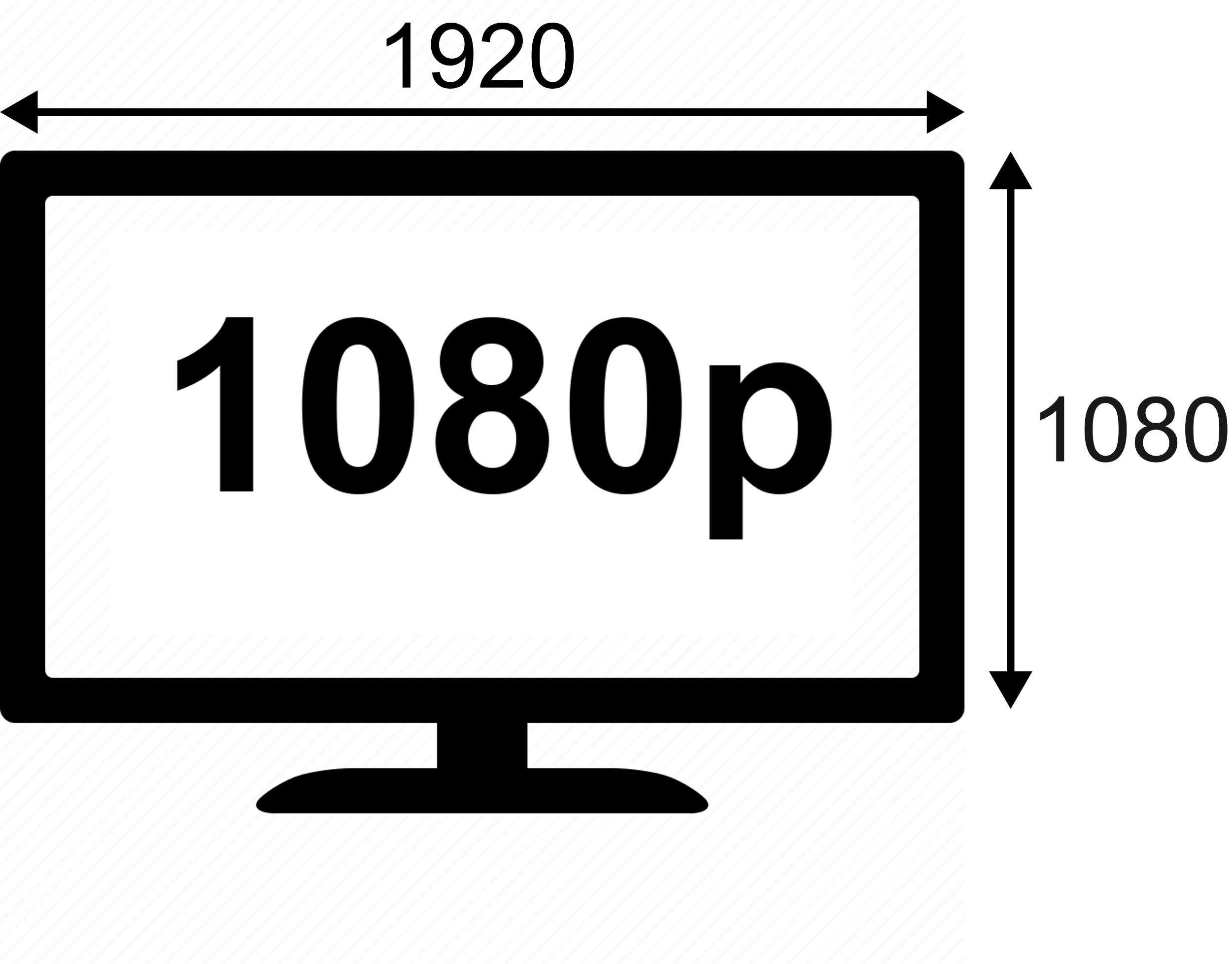 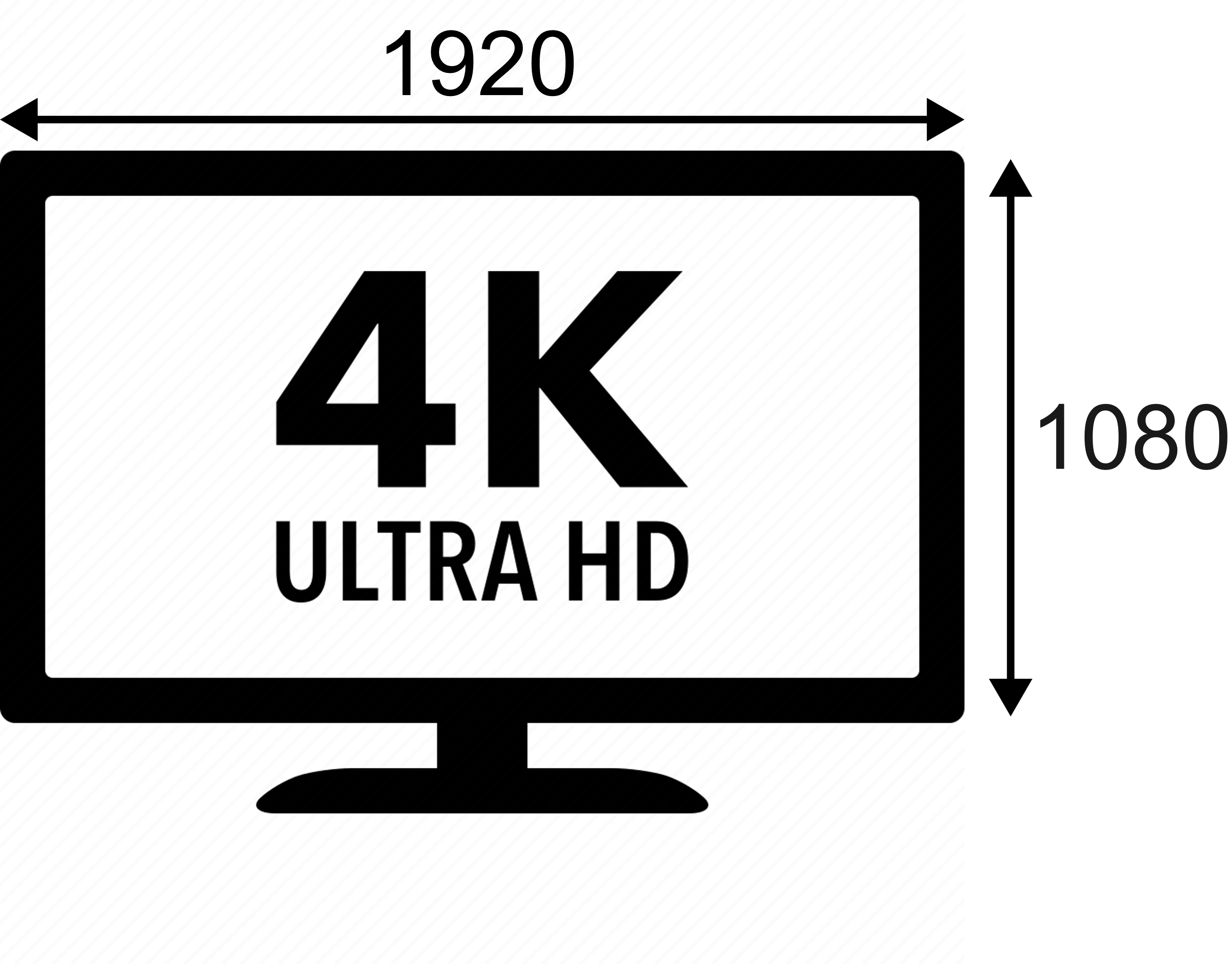 [Speaker Notes: * Windows maintain their screen coordinate sizes when moved between displays with different scales or when display scale changes]
Topic: High DPI Support
Apple platforms provide screen coordinates, optionally allows high DPI back buffers
 Windows provides screen coordinates for non-DPI aware applications, pixels for DPI aware applications
[Speaker Notes: * On Apple platforms, scale will always be an integer scale factor. On Windows this will be one of the standard desktop scales, 100%, 125%, 150%, etc.]
Topic: High DPI Support
SDL 3.0 applications always get screen coordinates and high DPI back buffers
 Display bounds, window coordinates, and mouse coordinates are all specified in screen coordinates
 Mouse coordinates are floating point with full precision, centered on pixels
 Display modes include size in screen coordinates, size in pixels, and a display scale
[Speaker Notes: The display scale will be 1x, 2x, etc. for fullscreen modes, and will be the desktop scale for desktop modes.]
Topic: High DPI Support
A fullscreen desktop window is 1920x1080 in both cases, and a 4K back buffer on the 4K monitor
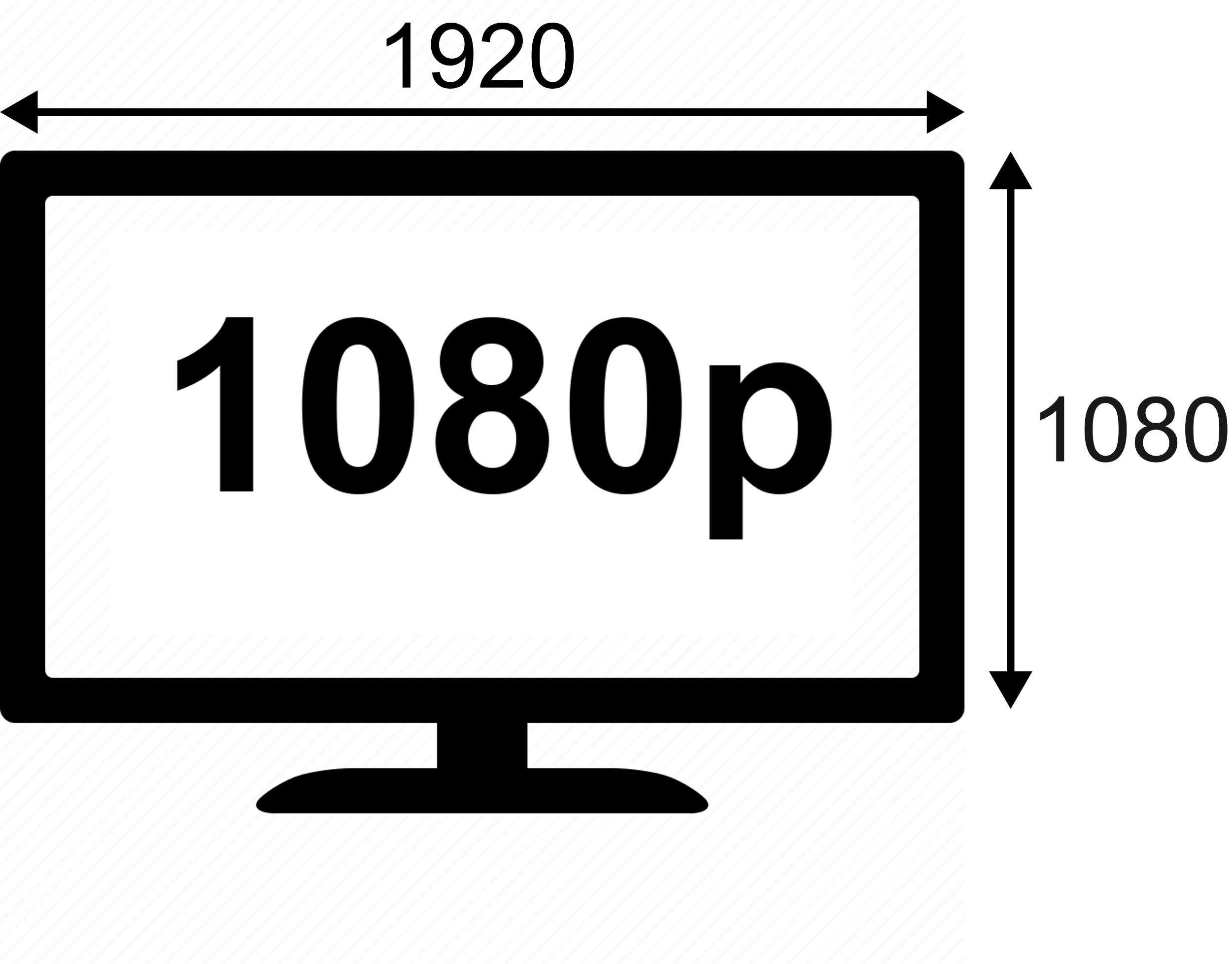 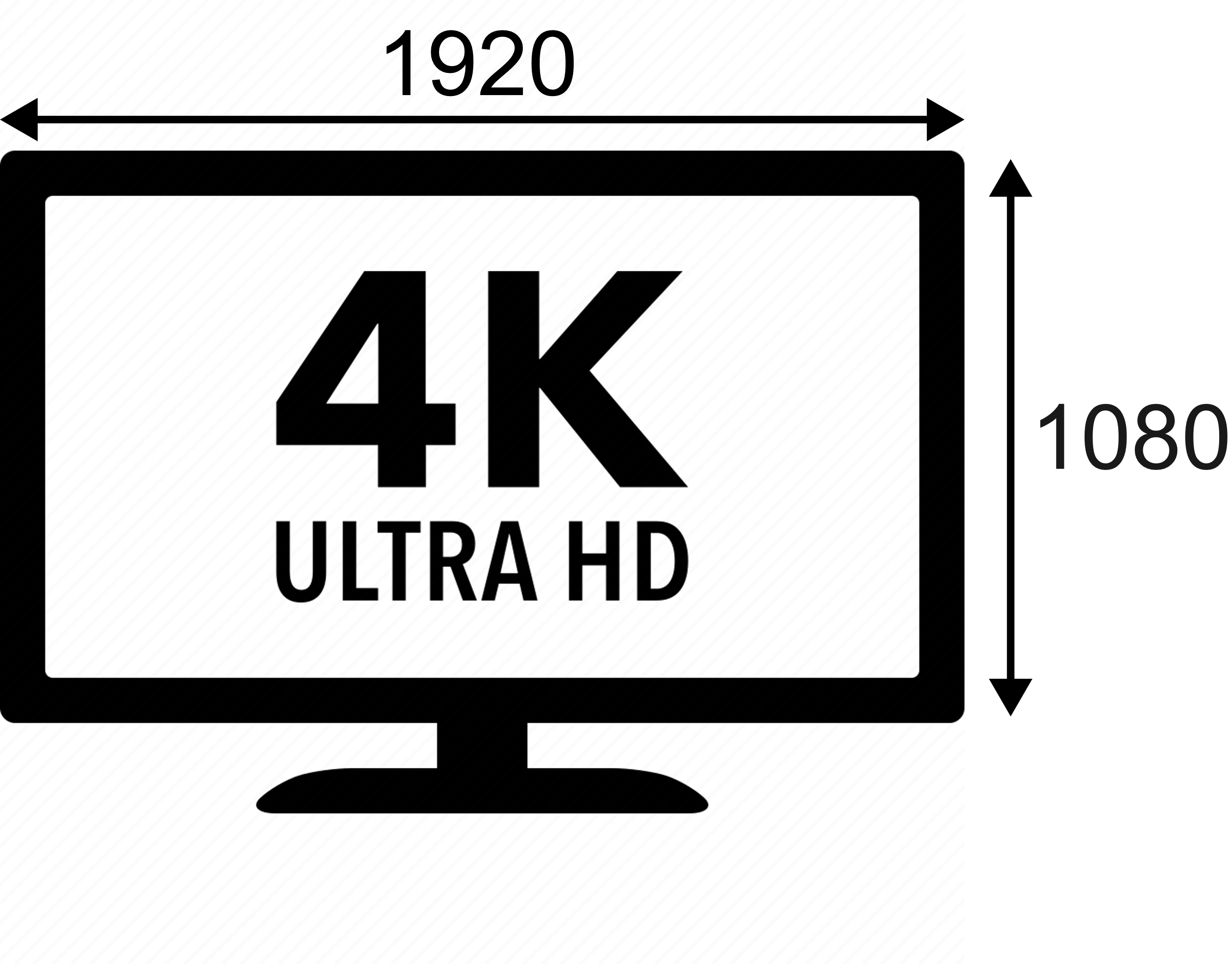 Topic: High DPI Support
SDL_GetDesktopDisplayMode() returns the current desktop mode, including scale
 SDL_GetWindowSizeInPixels() returns the size of the back buffer for a window
[Speaker Notes: * On the SDL GDC page we have a link to a code example of getting the desktop display scale]
Topic: High DPI Support
SDL 2D Render API has convenience functions:
SDL_SetRenderLogicalPresentation() sets a logical size for the content, rendering to an offscreen texture and then scaling it as needed for presentation
SDL_RenderCoordinatesToWindow() and SDL_RenderCoordinatesFromWindow() convert between screen coordinates and coordinates in the render viewport
SDL_ConvertEventToRenderCoordinates() will convert all coordinates in an event into coordinates in the render viewport
[Speaker Notes: * SDL_ConvertEventToRenderCoordinates() converts mouse coordinates and touch coordinates]
Topic: High DPI Support
High DPI events:
SDL_EVENT_WINDOW_RESIZED is sent when a window is resized in screen coordinates
SDL_EVENT_WINDOW_PIXEL_SIZE_CHANGED is sent when the size of a window’s backbuffer has changed, which can happen when moving between high and low density displays
SDL_EVENT_DISPLAY_SCALE_CHANGED is sent when a display changes scale, which also triggers window pixel size events
Conclusion: High DPI Support
SDL gives you a consistent way of handling high DPI scenarios across all operating systems
 Your game should handle floating point mouse coordinates, and window sizes that are different than your back buffer sizes
 When you get a pixel size changed event, just rebuild your back buffer
[Speaker Notes: You are guaranteed to get a pixel size changed event after your window is created.]
Topic: SDL 3.0 GPU API
The 2D problem
SDL's 2D API is limited
 Extending it is hard
 Even in 2D, the thing people want is shaders
The 3D problem
Most of it is hard to use
 Nothing is portable
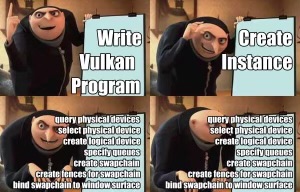 SDL 3.0 GPU API
Turbo charge SDL's rendering offerings
 Offers SDL's focus on simplicity and portability
 Built on next-gen APIs
 Not required!
 Existing 2D API built on top of it
SDL 3.0 GPU Overview
C-callable API offering modern GPU concepts
 Command queues, pipelines, PSOs, shaders, fences
 Thread safe!
 Uses own shader language and bytecode format
Wait, what?
Existing offerings didn't meet portability and simplicity goals
 You can use other rendering APIs with SDL if you like!
 Transpiling is possible
SDL 3.0 GPU Shaders
Uses own shader language and compiled shader bytecode format
 Bytecode is cross-platform: build once, ship everywhere
 Shader compiler is small open source C library
 Use command line to compile, or embed in your own tools or your own game, to use shader source at runtime!
SDL 3.0 GPU Shading Language
Looks a lot like GLSL, HLSL, MSL, or C
 Removed some footguns
 Improved some syntax in mostly optional ways
 If you’ve ever written a shader, you can handle this
 Vertex and pixel shaders for now, more to come
SDL 3.0 GPU Example
The "S" stands for "Simple“
 Vulkan: 1157 lines of C.
 SDL GPU API: 153 lines (including error checking!)
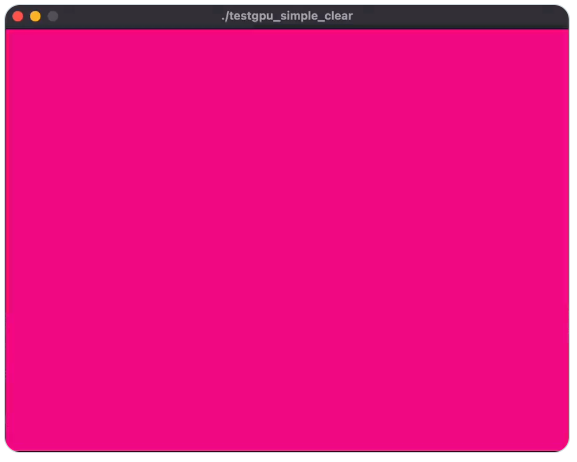 SDL 3.0 GPU Conclusion
Still early in development, but looking good
 Feedback welcome!
Questions?
Presented by Sam Lantinga (slouken@libsdl.org) and Ryan Gordon (icculus@icculus.org)
 Slides and code examples at https://www.libsdl.org/gdc2023
 Thank you!
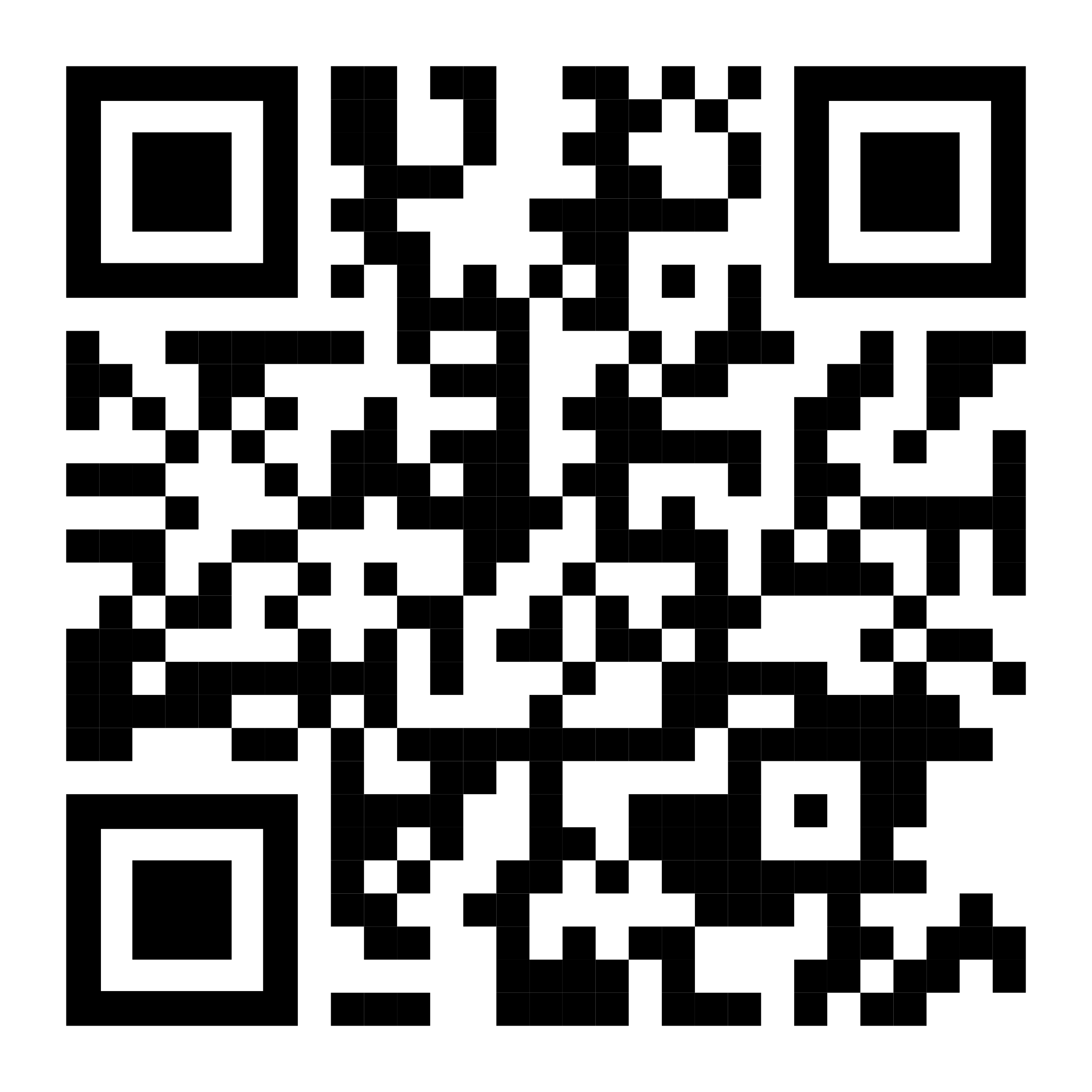